Introduction to CHLA’s Peer Navigation Program
2023
What is a Peer Navigator?
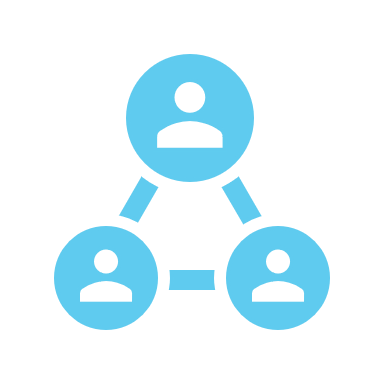 A Peer Navigator is an individual who helps other through a process with their own knowledge and experience.
[Speaker Notes: Briefly introduce the idea of peer navigators]
How is CHLA’s Peer Navigator Program Different?
[Speaker Notes: Explain the need: A lot of individuals are given services for many years that will end at certain ages and there is no service or support availability leading to low percentages of community integration in employment, social, and educational settings. Peer Navigators have a unique skill set with their own personal experience and knowledge.]
Why Peer Navigators?
[Speaker Notes: Individuals know themselves best. That is why an individual with ID/DD who has experienced the difficulties with the transition process would be the best guide for individuals beginning or going through the process.]
Peer Navigators will facilitate the Transition Process for Program Participants.
The Transition Process refers to the assistance that a Program Participant will receive to help them in their everyday life that they will need to continue into their adulthood. 
Healthcare, Education, Employment, Financial, Living Skills, Community Integration, etc.
Each Program Participant will have a different plan for Transition and require different supports to achieve their goals.
What is the Transition Process?
[Speaker Notes: Briefly explain. Basic: Anything related to transition, the Peer Navigator can help with]
Areas of Focus
[Speaker Notes: “Umbrella” terms for the typical areas of transition]
Peer Navigation Training
Peer Navigators will be given introductory “modules” for each area of focus in the transition process: health care, education, employment, independent living, and community integration
Modules will include: videos from CHLA’s transition summits, roleplaying, discussion, individual reflection, shadowing others at CHLA and interactive presentations with Project Coordinator. 

Peer Navigators will be CHLA interns and will participate in the same hiring and orientation as any other CHLA intern.
[Speaker Notes: Theory behind it and the ability to adjust based on peers, participants, audience, etc.]
Peer Navigation Training
In addition to informational training, Peer Navigators will be trained in Person Centered Practices, Case Management, and Communication.
Peer Navigators will be able to practice these skills by providing case management on a “practice” case and complete a Person Centered Plan for themselves with the Project Coordinator.

Training will be ongoing as the program grows and evolves to meet specific needs of the population it serves.
[Speaker Notes: Hands on training and the ability to remain flexible and lead into PCP and how flexibility is key for this ideology]
Person Centered Practices and Planning
Person Centered Planning (PCP) is prioritizing the needs and wants of the individual who is transitioning their services from pediatric to adult care. 
Peer Navigators will use a variety of Person Centered Plans to understand, breakdown, and provide next steps for the individuals utilizing Peer Navigation Services. 
Peer Navigators will be introduced to: PATH (Planning Alternative Tomorrows with Hope), MAPS (Making Action Plans), and Solution Circles
If none of these PCP templates are appropriate for the individual’s goal, then the Peer Navigator can modify or create a plan to ensure the individual’s needs are met and there are clear next steps for the individual to take.
[Speaker Notes: Focus on ideology here and go into the planning process on next slides]
PCP Plans
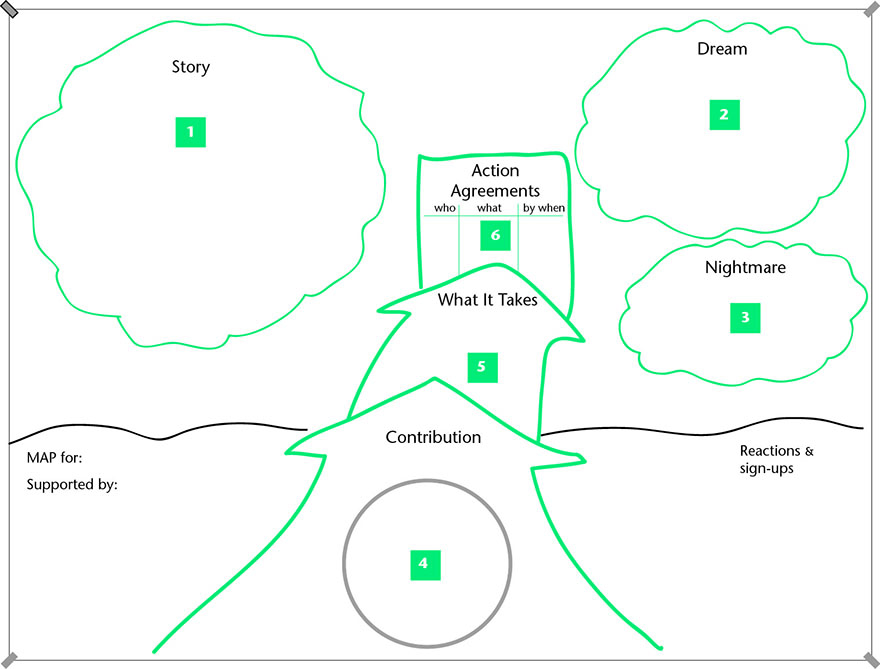 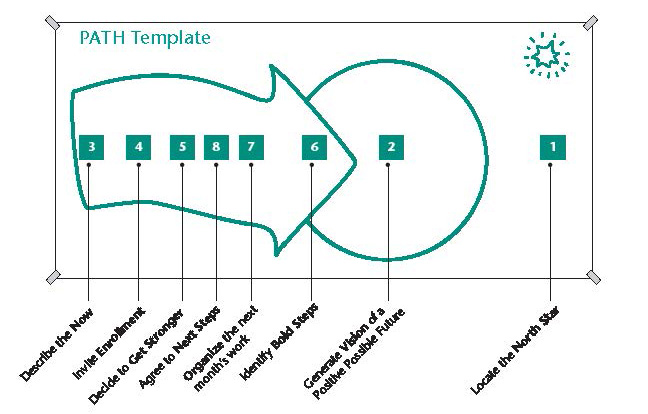 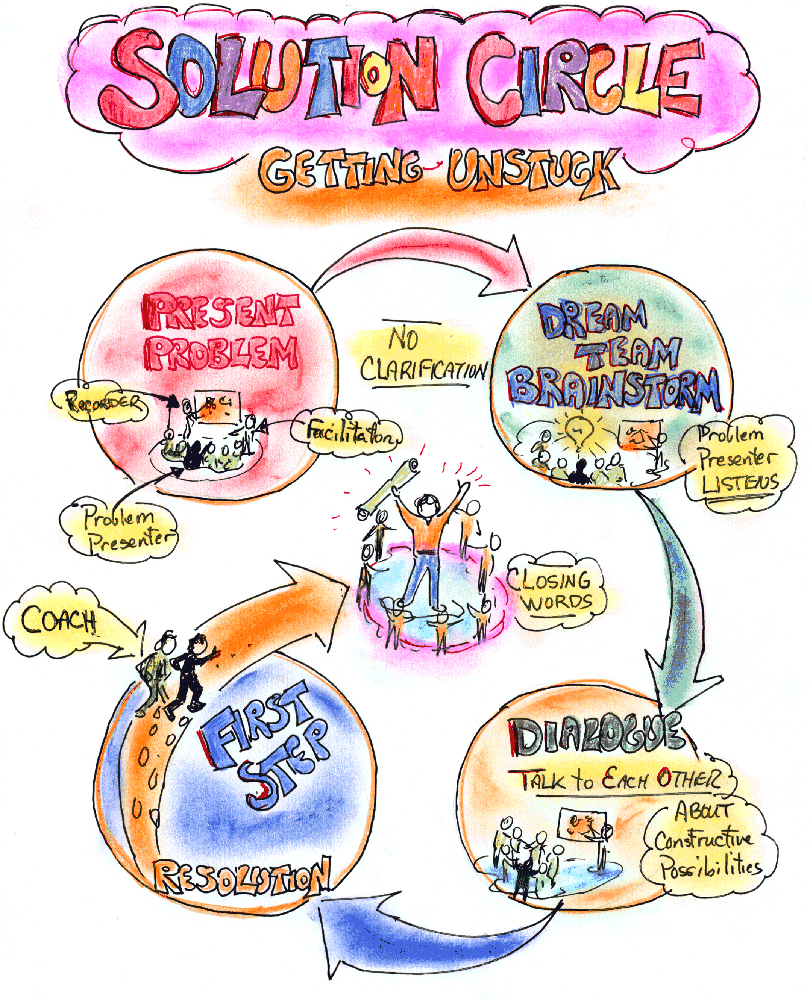 [Speaker Notes: Explain that these are just examples from PCP agencies and can be changed based on needs, goals, and however the Peer Navigator and Program Participants can understand the barriers, supports needed, how the individual works, what the individual would like to do, etc.]
Resource Hub
[Speaker Notes: Explain that this will never be complete as new resources are made, discovered, and new people bring their own experience and knowledge including program participants and peer navigators.]
Peer Navigator Training Timeline
Complete All PN Trainings
Begin Case Management
Introduction to Peer Navigation
CHLA Orientation
Complete within 1 Week of Employment
Complete in 1-2 months of Employment
[Speaker Notes: Explain will likely change based on pilot program]
Timeline Program Participant
Weekly Case Management
Participant Transitions Successfully
Person Centered Planning
Intake
Receive Referral with Participant's Contact Information

Call Participant and Complete Intake Questionnaire and Schedule PCP Meeting

*If Participant does not respond after 3 voice mails, close the case.
During meeting that was scheduled in Intake, create a Person Centered Plan and goals the participant wants to accomplish with Peer Navigator

Within 1 week, create a one page and set smaller goals to achieve bigger goal and discuss with Participant. 

*If participant agrees to goals and next steps, continue to case management.
Call every Program Participant in your caseload 1x/week for status update and adjust goals, one sheet, and resources as needed.
Attend weekly Check In meetings with Coordinator to discuss difficult situations or other program supports.
Case closes when the Program Participant successfully achieves their goals or decides they no longer need Peer Navigation Assistance.
[Speaker Notes: Explain that timelines are flexible based on individual needs. This is most likely for someone at the very beginning of the process who needs intensive referrals.]
Examples of Daily Peer Navigator Activities
[Speaker Notes: Idea of what could happen. Note: It looks like every other general case manager professional]
Examples of How a Peer Navigator Can Be Used
[Speaker Notes: Concrete support that a Peer can provide. Note: the peer is not doing for, but doing with. The participant will have to take the next steps to work towards transitioning their services.]
Quality of Services in Peer Navigation
[Speaker Notes: Research from pilot program to grow and adapt the program in the future]
Referrals and Funding
Referrals will come from community partners, family resource centers, and pediatricians. 
Currently, PIP program will provide the salary for the Program Navigators. 
The goal: The Peer Navigation program will provide foundational skills for the Navigator to receive full time employment in a healthcare setting. 
Future Funding
Potential RC Vendorization, Program Replication, and DDS grants
[Speaker Notes: Ongoing programming will depend on monetary support and referrals.]
Any Questions?
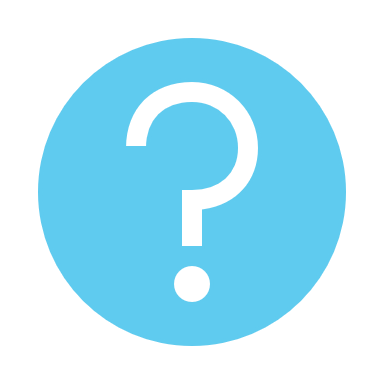 [Speaker Notes: El Fin]